O homem e a dimensão da informação Aula 1
MPI4002 - Bibliotecas Digitais: Implementação e Avaliação de Sistemas e Serviços Digitais
Profs. Marcos L. Mucheroni – José Fernando M. Silva
Blog://www.marcosmucheroni.pro.br/blog
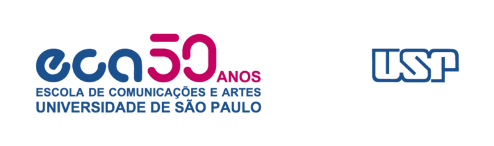 O que vemos ou o que pensamos ver ?
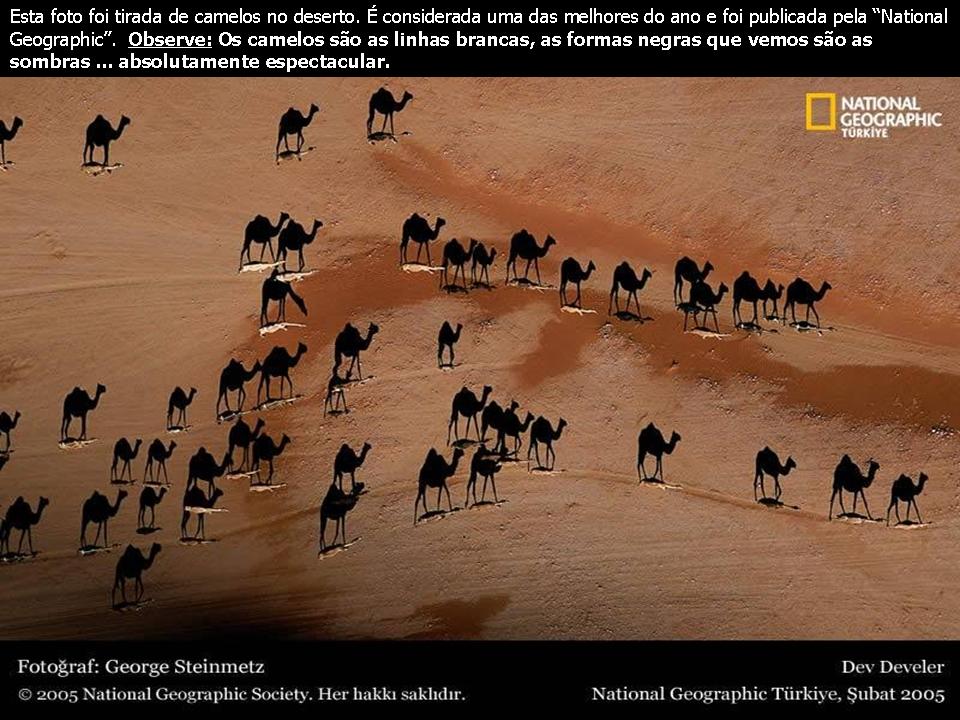 Acreditem pinturas de 32 mil anos
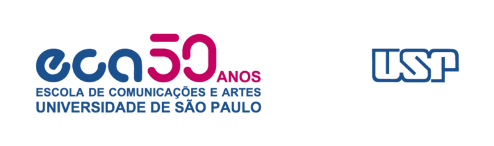 7 mil anos: uma catedral (biblioteca) ?
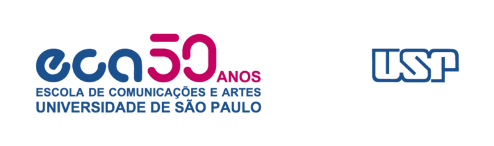 Porque precisamos registrar Informação ?
Algo no nosso “ser”, existe algo que nos impulsiona a guardar, memorizar, a informação como algo a dizer para o futuro (ou para eternidade?)    
Queremos dizer “eu estive lá” ou “alguém precisará disto”,  ou ... ???
Se é nossa “essência”, a informação é “ontológica”, esta no nosso “Ser”. 
Não se nega enquanto um ser existente (ente) que “passa pelo mundo”.
Pode haver uma essência além do que existe, então há uma “onto”-lógica.
O QUE FAZEMOS e como fazemos deve ser feito também em uma certa  
   forma, em determinada linguagem e com determinada tecnologia.
- A forma como fazemos e a tecnologia que usamos é o COMO fazemos.
Como fazemos? Método e tecnologia
O caminho que percorremos para atingir determinada forma de criar e fazer uma determinada informação permanecer, pois ser pensado como método, mas no pensamento emergente: o que é método? Método científico: positivismo (Augusto Comte) – crença
   Neopositivismo (Círculo de Viena) – neo-logicismo -> linguística (?)
   Importante para tecnologia: a máquina pensa? (Kurt Gödel - Viena)
   Dali emergiram: Vannevar Bush – Claude Sharon e Alan Turing – C.I. ?
   No mesmo período A crise da Ciência na Europa ? Edmund Husserl
   Fenomenologia -> Existencialismo -> Ontologia -> Hermenêutica.
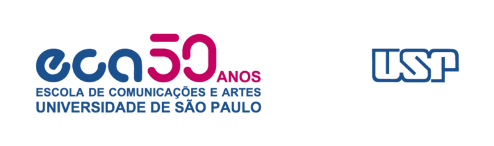 O que fazemos ? O que é informação ?
Fenômeno: retornar as coisas por elas mesmas. Informação no Ser.
Informação oral: transmissão do conhecimento pela repetição de “histórias” – profetas e oráculos na antiguidade, existe ainda hoje.
Oralidade “mista”: período que vai da baixa idade média até hoje:
  “translatio studiorum” – Leitura – E. Manguel – ler # interpretar.
Escrita e impressa: revolução na forma de pensar e de criar: livros, revistas, jornais e hoje o mundo digital – será que é uma revolução?
A mudança digital (Roger Chartier): técnica, morfológica e material.
Verdadeira mudança: cognitiva (mentalidade)& economia (bem comum)
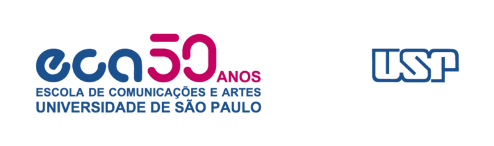 Descendo ao nosso “locus” informacional
COMO fazemos:
Se o homem primitivo registrou usando técnicas – Antropotécnica
Se usamos uma “tecnologia” oral: mneumo-técnica. (Oráculos e Profetas)
Se usamos uma “tecnologia” escrita: imprensa e hoje digital.
O QUE fazemos:
Uso de técnicas para organizar a informação: bibliotecas, arquivos
Uso de tecnologias para organizar informação digital: Repositórios e bibliotecas digitais ou híbridas.
Uso de técnicas para organizar informação na Web: Web Semântica.
Técnicas para organizar e preservar acervos e dados: Curador - Biblioteca.
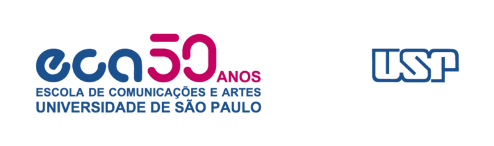 Referências
CAPURRO, R. e HJORLAND, B. O conceito de informação. In: Perspectivas em Ciência da Informação, v. 12/1, p. 148‐207, 2007.
CHARTIER, R. A aventura do Livro: Do leitor ao Navegador. Conversações com Jean Lebrun. São Paulo: Edunesp/Imprensa Oficial, 1999. 
FLORIDO, F.L. “Translation Studiorum: Tratado de los livros y Dialogo de las Civilizaciones em la Edad Media”. Revista General de Información y Documentación, vol. 25, n. 2, Madrid, 2005. 
GLEICK, James. A Informação: Uma história, Uma teoria, uma enxurrada. SP: Cia das Letras, 2015.
HUSSERL, E., A Crise da Humanidade Européia e a Filosofia. Porto Alegre: EdipucRS, 2002.
___________. A Ideia da Fenomenologia. Lisboa: Edições 70, 1986.
___________. Meditações Cartesianas. Sao Paulo: Madras Editora Ltda, 2001.
ONG, W.J. Oralidade e Cultura Escrita: A tecnologização da palavra. Trad. Enid Abreu Dobránszky, Campinas, Papirus. 1998